СОЕУ*Јане  Сандански*Битола
Деловно работење
II  година

Водење на  деловни  преговори


Предметен  проф.Петровска  Анета
Водење на   деловни преговори
Преговарањето е аспект од кој зависи успехот на целиот бизнис!   
                                
Успехот во деловниот живот зависи од умешноста правилно да се преговара!
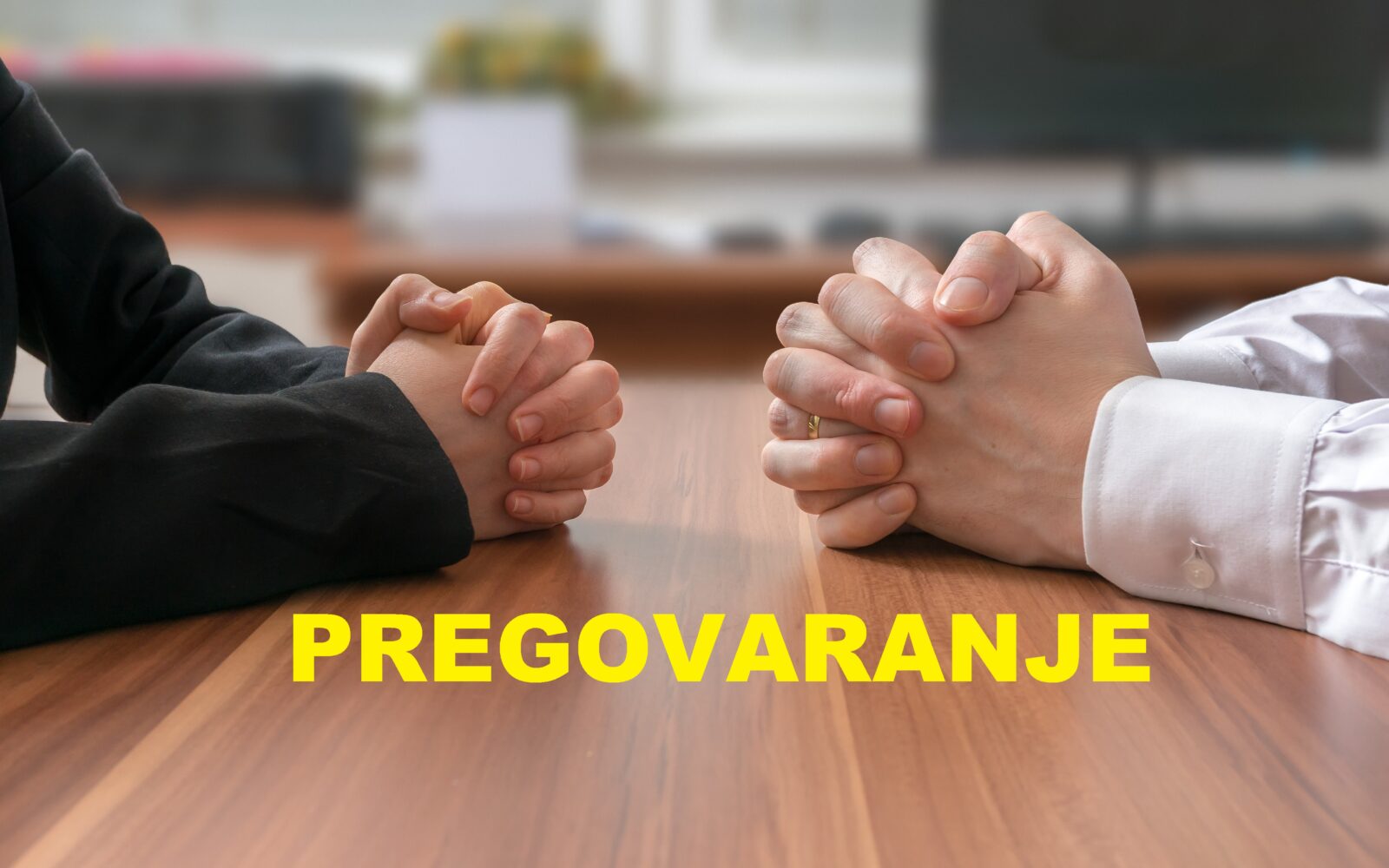 Преговарачки процес
Подготовка за преговарање 
Истражување на предметот за преговарање 
Истражување за самите себе 
Истражување за другата страна
  Одредување на алтернативи на преговарачкиот договор
 Одредување на целите во преговарањето
Започнување на преговорите
Закажување на преговорите 
 Почеток на преговорите
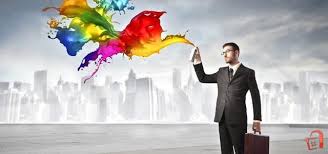 Договор во процесот на преговарање
Одредување на :

место  на преговарање 
време на одвивање на преговарање Учесници (тим)  за преговарање
 дневен ред 
Управување со преговарачкиот процес
Услови  за  преговарање
Просторијата   да  е   соодветно  уредена,климатизирана ,   осветлена,  техничка подршка
Пријатна  атмосфера
Почитување на   кодекс  на  облекување
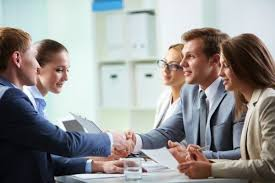 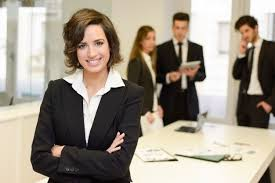 Водење на преговорите
Поставување на иницијална понуда Правење на отстапки 
 Изнесување на понуди во пакет 
Поставување на прашања   Преговарањето како вештина на менаџерот за успешно работење 
Активно слушање
Преговарачки субпроцеси
Перцепција 
 Комуникација
Преговарачка моќ 
Преговарачко влијание
Етика во преговарањето 
 Емоции во процесот на преговарање
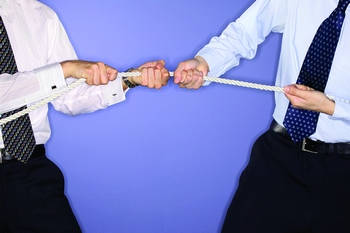 Фактори кои влијаат на преговарањето
стил
личност
култура
Завршување на преговорите
Успешно      преговарање   и завршување на преговорите со склучување на договор
Следење и извршување на договореното
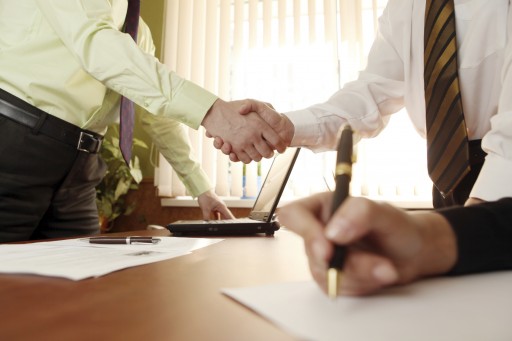 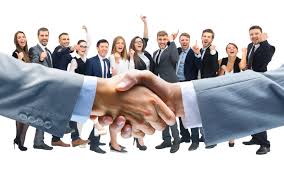 Дискусија

Благодарам на вниманието